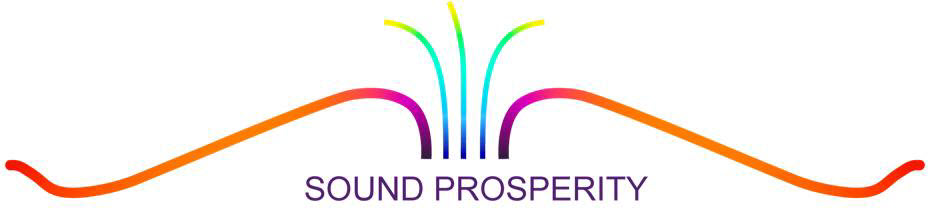 04. II Education Circles and Community Interest Circles
Besides the first Education Circles, ALL circles should concentrate on Community interest points.
Members are all people joining the Comminuty Interest Circles.
They are also the people who work in their community, not necessarily in the Community Interest Circle, but they can be members in that community as well.
Teams are people working together as a team to reach a goal. They have a PURPOSE. They produce a product or provide a service.
Members do come voluntarily to Educators, for education and solidarity for any work they want to start doing, or are doing, and getting paid in SPURT while working for that purpose.
MembersTeams
The Educator Circle is the Circle where all members, joining Sound Prosperity, aged 18 and over, and in some circles, youngsters, come in, to connect with Sound Prosperity and are entitled to work and receive SPURT for their work.
All these people might have a personal INTEREST in one of the SEVEN Community Interest Circles, represented throughout ALL Circles, besides the Educator Circle.
Educator Circle
If you are interested in a PART of the community Interest CircLE and your part is not yet represented, you might start a SubCircle.
You need enough people to be able to have any vote in the Main Interest Circle.
This will be worked out better, but you can be sure that YOUR voice is heard. 
You do NOT need to hang around in an area that is not your interest. Please use your talents the best you can.
Community Interest Circles, SUB circles
We do not vote for a political party, we vote for our INTEREST.
All members joining that particular interest group (CIC) are giving all to make their CIC the best.
When you join such a CIC, you are not required to join other CIC’s and for that reason do not need to go to other meetings than your CIC meetings.
All Circles concentrate on their OWN Interest, with ONE COMMON goal: to make Sound Prosperity accessable and valuable for all people on the planet.
For EACH Community  Interest Circle, there are Circles in every layer of Circles, like City, Country, Continent, Union and Anchor
Each CIC is represented
In ALL City Circles, in County Circles and Continent Circles, even to the Anchor Circle, the Community Interest is represented.
ALL Circles need voting THIS way.
Of course IN that Circle of Interest, there is a need for a Facilitator, Administrator etc.
Be aware: in EACH City circle ALL seven Community Interests represented by their REP-Links. The same counts for the Country and other Circles.
It is NOT necessary that ALL members of a CIC are present in the City Circle meetings or higher.
Meetings
Each Circle has their own meetings, tactical meetings, governance meetings on a regular basis.
The Rep-Link of each Circle is joining the City Circle for a tactical and governance meeting once a months on the same day, to save time.
If needed, more meetings can be online.
For each City Circle the Rep-Link is joining the Country Circle for meetings on a regular basis, in sessions, during two days till seven days every three months, while there is contact through online in case of urgency.
Each Country Circle, through the Rep-Link, is connecting to the Continent Circle in sessions, during one to two weeks every three months.
The Union Circle is connecting in sessions four times a year during 2-3 weeks, as described in that part of the Constitution.
Each Circle is a copy of the Anchor Circle, or the other way around
Members
Chosen Rep-Links and Lead links for their Community Interest Circle.
All members are at FIRST educated and registered with an educator.
The educator teaches the members that they can choose what they think is their Community Interest. (Choose out of the seven options.)
The member becomes (also) a member of that CIC. 
They CAN move OR only join the Circle of that CIC. They are not PAID by that CIC, UNLESS they change from the Educator to that CIC. 
That can ONLY be paid in that CIC, if they are WORKING in that field.
For example, if you are farming, you could move to the Agriculture CIC AND get paid while working in that field.
If you are a seamstress, and you love health you join Health and stay with your Educator, while being able to vote within the Circle Health.
An Educator can, of course, also be interested in one of the CIC’s and when most of his people work, for example in Agriculture, the Educator could concentrate on becoming the Circle Agriculture.
Other members might need to be moved to other CIC’s, at that time.
There cannot be MORE THAN ONE Circle with the CIC per city, country or Continent, as well as in the Circle of Circles.
Per City, Country or Continent ONE of each of the Community of Interest Circles
To concentrate on optimal quality of the interest of the community, the members join the ONE Circle in their City, Country or Continent, they feel most attracted to and together with the other members do everything to make it strong.
Each of these Circles have the same rights as any other Circle and there is not one Circle better or more valuable than the other.
All seven Circles are represented in the City Circle, of which people are chosen to be representors of the Country, of which people are chosen representors of the Continent.
Out of the Country representors will be choosen people to represent THEIR Community Interest in the Union Council. 
Depending on how many people are members in that country, more or less can represent  their country.
While the Council of Circles and the Council of State make the Sound Prosperity Constitution and protect the same, each of the Continents has their own Constitution, which cannot differ in the main points of the SP Constitution.
Each Country and City can also have their own Constitution, with as basis the SP Constitution.
Constitution